Informal document GRE-82-39 
(82nd GRE, 22-25 October 2019, 
agenda item 4)
Transmitted by IWG SLR
Simplification of the UN Lighting and Light-signalling Regulations
Progress report on the 
Stage 2 / Step 1
1
Workload and meeting pace
33 meetings held until now:
11 September 2014 in Brussels (BE)
23 October 2014 in Geneva (CH)
14 January 2015 in Brussels (BE)
13 April 2015 in Geneva (CH)
13 October 2015 in Brussels (BE)
5-6 November 2015 in Brussels (BE)
15-16 December 2015 in Brussels (BE)
13-14 January 2016 in Brussels (BE)
29 February & 1 March 2016 in Brussels (BE)
14-15 April 2016 in Brussels (BE)
9-10 June 2016 in Brussels (BE)
5-7 September 2016 in Brussels (BE)
5-7 October 2016 in Brussels (BE)
5-7 December 2016 in Brussels (BE)
21-23 February 2017 in Brussels (BE)
22-24 March 2017 in Brussels (BE)
16-18 May 2017 in Tokyo (JP)
13-15 June 2017 in Brussels (BE)
12-14 July 2017 in Brussels (BE)
4-6 October 2017 in Brussels (BE)
18-21 December 2017 in Brussels (BE)
29 Jan / 1 Feb 2018 in Shenzhen (CN)
4-6 April 2018 in Brussels (BE)
30 May / 1 June 2018 in Brussels (BE)
3-5 July 2018 in Brussels (BE)
24-26 September 2018 in Brussels (BE)
10-12 December 2018 in Brussels (BE)
25-27 February 2019 in Brussels (BE)
27-29 March 2019 in Brussels (BE)
22-24 May 2019 in Brussels (BE)
3-5 July 2019 in Brussels (BE)
3-5 September 2019 in Tokyo (JP)
9-11 October 2019 in Brussels (BE)
Next meetings:
SLR-34 on 4-6 November 2019 in Brussels (BE)
SLR-35 on 11-13 December 2019 in Brussels (BE)
SLR-36 on 8-10 January 2020 in Brussels (BE)
SLR-37 on 2-4 March 2020 in Brussels (BE)
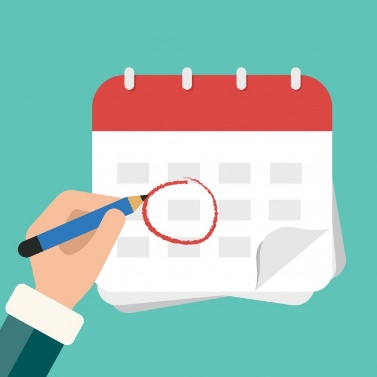 Entry into Force of Stage 1
Amendments to existing UN Regulations:
15 October 2019
New UN Regulations:
15 November 2019
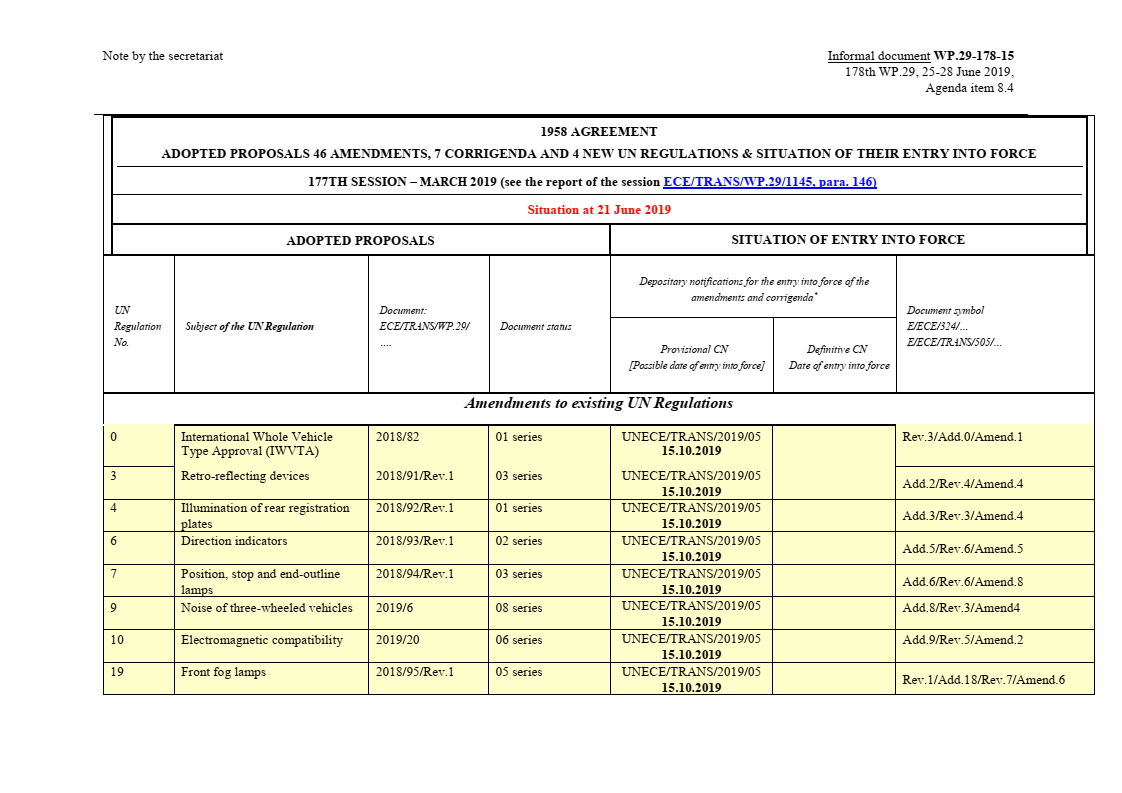 Work plan and time schedule for “Stage 2”
 STAGE 2 = SIMPLIFIED REGULATIONS with technology neutral and performance based  requirements
ECE/TRANS/WP.29/GRE/80Annex II
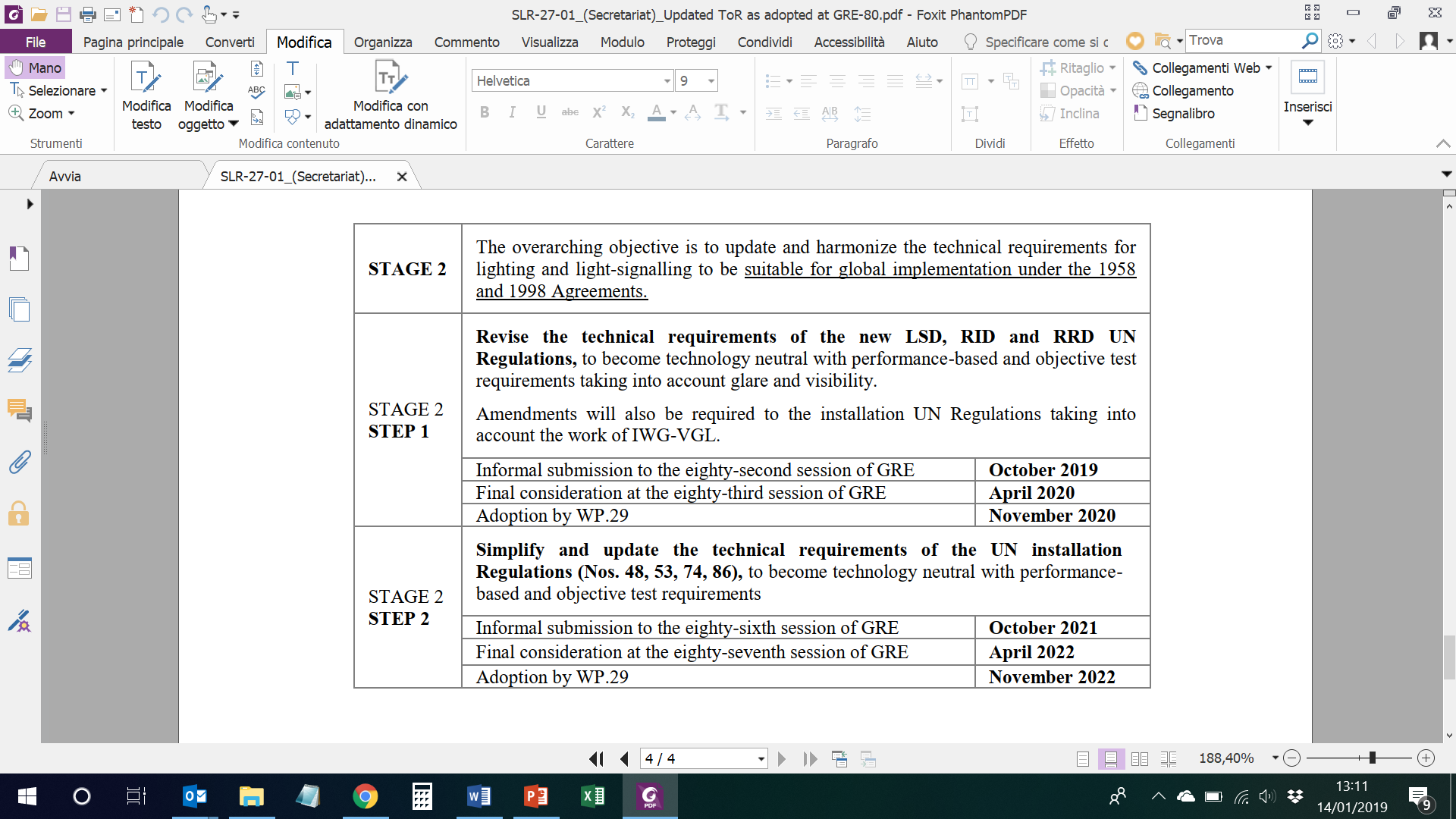 UN Regulation No. 148

LIGHT SIGNALLING
DEVICES  (LSD)
5
Stage II – Regulation No. 148
WP.29/2018/157
Stage I“Editorial” simplification
Stage II“Real” simplification
Reg. 6
Reg. 4
Direction indicator
License plate illuminating devices
Reg. 7
Position, Stop, End-outline marker
Reg. 23
Reversing
Reg. 38
Rear fog
technology
independent

performance based

objectivetest-methods
Merge to one single Regulation

R-148
Position, stop, direction indicator 
(Vehicles Class L)
Reg. 50
Parking
Reg. 77
Daytime running
Reg. 87
Side marker
Reg. 91
Stage II – Regulation No. 148
Main progress made
TOPIC
MAIN IMPROVEMENTS
PARAGRAPHS MAINLY AFFECTED
Rearrangement of requirements
Harmonised requirements’ structure for different functions
Empty requirements are marked as empty
Par. 5.
Error correction
Avoid errors
Light source module marking
Table 1, Table A2-1
Par. 3.3.5.4.
CoP
Alignment
Restructuring and streamlining of the requirements
Max intensities direction indicator
Par. 3.5., New Par. 6.
Table 8
Light Sources
Technology neutral
Reduced need for amendments
Suitable for future technology
Par. 3 + Annex (new)
This topic will be addressed by SLR depending on the GRE-82 decision concerning the approach proposed for R-149
Stage II – Regulation No. 148
Main progress made
TOPIC
Proposals within SLR
GRE-82-30
LATEST DRAFT CONSOLIDATION
Rearrangement of requirements
SLR-32-02/Rev.1
Error corrections
SLR-32-01/Rev.1
Max. intensities of DI
SLR-33-02
SLR-32-21/Rev.1
CoP
TOPIC
Proposals originated by SLR and now on GRE or WP.29 agenda
Error corrections
Substitute light sources
Low intensity DRL
WP29/2019/81 + GRE-82-05
SLR-33-04/Rev.1
GRE/2019/25
Error corrections
Sequential activation of DI for motorcycles and agricultural vehicles
GRE-82-27
Light source module marking
GRE-82-28
UN Regulation No. 149

ROAD  ILLUMINATION
DEVICES  (RID)
9
Stage II – Regulation No. 149
WP.29/2018/158/Rev.1
TOMORROW (RID “Stage 2”)
TODAY (RID “Stage 1”)
YESTERDAY
R112 Class A
          Class B
          Class AR        
          Class BR
R98    Class DC
           Class DR
R123 Class C
          Class E
          Class V
          Class W
          Class XR
          ADB 
R113  Class AS
          Class BS
          Class CS
           Class DS
           Class ES
           Class R-BS
           Class R-CS
           Class R- DS
           Class R- ES
R19     Class B- F3
R119    Class K
Class A
Class B
Class AR        
Class BR
Class DC
Class DR
Class C
Class E
Class V
Class W
Class XR
 ADB 
Class AS
Class BS
Class CS
Class DS
Class ES
Class R-BS
Class R-CS
Class R- DS
Class R- ES
Class F3
Class K
Basic /”C” Passing beam
Low speed /”V” Passing beam
Motorway/”E”  Passing beam
Adverse weather/”W”  passing beam
Basic Driving beam
Low speed Driving beam
ADB 
AS, BS for mopeds
CS, DS for motorbikes  
Secondary driving beams  (2 wheelers)  
Auxiliary driving beam
Fog beam
Cornering beam
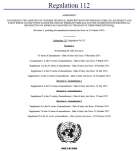 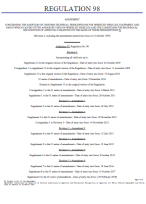 …
1 Regulation
16 Beam patterns
6 Regulations
24 Beam patterns
TC4-45   SAE J2829 
Expertise of Optical engineers
1 Regulation
23 Beam patterns
Stage II – Regulation No. 149
Main progress made
TOPIC
MAIN IMPROVEMENTS
PARAGRAPHS MAINLY AFFECTED
Front Fog Lamp & 
Cornering Lamps
Alignment of type approval and CoP requirements (FFL)
Increase of the minimum performance (CL)
Par. 5.5 and 5.6.
Passing beams
Symm. passing beam
Driving beams
Reduction of the number of beams
Improvement of performance requirements
Technology neutral
System approach
Par. 5.2. and 5.3.
Par. 5.4.
Par. 5.1.
CoP
Restructuring and streamlining of the requirements
Par. 3.5., 6., 7. + A4, A5
Annexes 5 and 6
Visual adjustment requirements harmonised in Annex 5
Instrumental aiming procedure in specific Annex 6
Par. 5. + A5, A6
Light Sources
Technology neutral
Reduced need for amendments
Suitable for future technology
Par. 4.5., 4.6. + A15 (new)
Stage II – Regulation No. 149
Main progress made
SLR-33-11
Focus on performance and Technology neutral
Same requirements for any light source category 
Performances are independent from the light source technology
Same requirements for passing beam / AFS class C .

Similar glare values as currently in R123

Significant improvement for basic/ “C” passing beam
Width of the light on the road +70%  20 m instead of 11.6 m
Illumination projected on the road +20%  2,1 lux instead of 1,8 at 75m

Significant improvement for motorway/ “E” passing beam
Width of the light on the road +70%  20 m instead of 11.6 m
Same illumination at 75m + Minimum requirement of 0,75 lux at 125m

Better coverage of the road surface in front of the vehicle
Passing beams
Symmetrical passing beam
Driving beams
Reduction of the number of beams
Improvement of performance requirements
Technology neutral
System approach
Par. 5.2. and 5.3.
Par. 5.4.
Par. 5.1.
Stage II – Regulation No. 149
Main progress made
4.5. Light sources
4.5.1. Restrictions on light sources 
The lamps shall only be equipped with UN approved replaceable light source(s), provided that no restriction on the use is made at the time of application for type approval, and/or light source module(s), and/or non-replaceable  light source(s).
[Where  more than one light source is used to provide a beam, the correlated colour temperatures …]
Additional  light sources may be used inside the “passing beam headlamp” to contribute to bend lighting …
Where  more than one light source is used to provide the driving beam, these light sources shall be …
4.5.2. General requirements for light sources (e.g. fixation, 2000lm limit, …)
4.5.3. Specific requirements for light sources (e.g. minimum source flux, …)
4.6. Testing of the lamp with respect to light sources
Depending on the light source used, the following conditions shall apply.
Tests shall be carried out according to Annex 15.
4.7. Testing of light transmitting components …
4.8. Testing of cut-off …
4.9. Tests for stability of photometric performance  …
Text of 4.5.1. reduces significantly
Light Sources
Technology neutral
Reduced need for amendments
Suitable for future technology
Par. 4.5., 4.6. + A15 (new)
All testing details under 4.6. moved to Annex 15.
See SLR-32-06/Rev.1
Stage II – Regulation No. 149
Main progress made
NEW Annex 15 - Testing procedures [with respect to light sources]

In case of filament [incandescence] technology
A lamp (function) is deemed to comply with the corresponding minimum and maximum intensity requirements at all points in time, if the values measured after photometric stability are compliant.

In case of gas-discharge technology
A lamp (function) is deemed to comply with the corresponding minimum and maximum intensity requirements at all points in time, if the values according to Table x of this Annex and the values measured after photometric stability are compliant.

In case of LED technology
A lamp (function) is deemed to comply with the corresponding minimum and maximum intensity requirements at all points in time, if the values measured at [1] minute after activation and after photometric stability are compliant.

In case of any other technology or in case of doubts
The corresponding minimum and maximum intensity requirements of a lamp (function) are tested and checked for compliance at all points in time starting at the corresponding point in time listed in Table x of this Annex and ending when photometric stability is reached.
Light Sources
Technology neutral
Reduced need for amendments
Suitable for future technology
Par. 4.5., 4.6. + A15 (new)
Stage II – Regulation No. 149
Main progress made
TOPIC
Proposal from TF-SR
TOPIC
Proposals within SLR
LED substitute
GRE/2019/19
Front Fog Lamp & 
Cornering Lamps
SLR-32-13/Rev.1
Passing beams
Symmetrical passing beam
Driving beams
SLR-32-14
SLR-32-15
SLR-32-16
SLR-33-11 (Justification)
SLR-33-05/Rev.2
LATEST DRAFT CONSOLIDATION
CoP
SLR-31-05/Rev.1
SLR-32-21/Rev.1 (CoP)
SLR-30-15/Rev.1 (A5 & A6)
Annexes 5 and 6
Light Sources
SLR-32-07/Rev.2
TOPIC
Proposals originated by SLR and now on GRE or WP.29 agenda
Improve and clarify (Par. 2.1. and Annex 2)
Error corrections (Table 8 and 13)
Error corrections (Reintroduce the run-up provisions for HID)
WP29/2019/82
WP29/2019/125 (=GRE-82-02)
GRE/2019/24
UN Regulation No. 150

RETRO REFLECTIVE
DEVICES  (RRD)
16
Stage II – Regulation No. 150
WP.29/2018/159/Rev.1
IA
IB
IIIA
IIIB
IVA
Stage I“Editorial” simplification
Stage II“Real” simplification
Reg 3
Retroreflectors
Reg 27
Type 1
Type 2
Advance Warning Triangle
System of classes

technology
independent

performance based

objectivetest-methods
Merge to one single Regulation

R-150
Reg 69
Class 1
Class 2
Slow Moving Vehicle Plate
Class 1
Class 2
Class 3
Class 4
Class 5
Reg 70
Rear marking Plate
for long and heavy vehicles
Class C
Class D
Class E
Class F
Reg 104
Conspicuity Marking
for long and heavy vehicles
Stage II – Regulation No. 150
Main progress made
TOPIC
MAIN IMPROVEMENTS
PARAGRAPHS MAINLY AFFECTED
Restructuring and streamlining of the requirements

Significant reduction of pages by avoid repetition of text
Merging of requirements and tables
Par. 5.1. to 5.3. merged into (new) 5.1., which derives from R3
Par. 5.4. to 5.8. merged into (new) 5.2., which derives from R69, R70, R104
Par. 5.9. is now 5.3. (new), which is a stand-alone from R27
TOPIC
Proposals originated by SLR and now on GRE or WP.29 agenda
GRE-82-26
LATEST DRAFT CONSOLIDATION
Error corrections
Merging of requirements and tables
WP29/2019/83
SLR-33-14
GRE/2019/26
Error corrections
TOPIC
Proposals within SLR
UN Regulation No. 48

HEADLAMP LEVELLING
Revised proposal
19
Headlamp Levelling
Excerpt of the official GRE Report on the 81st session - ECE/TRANS/WP.29/GRE/81
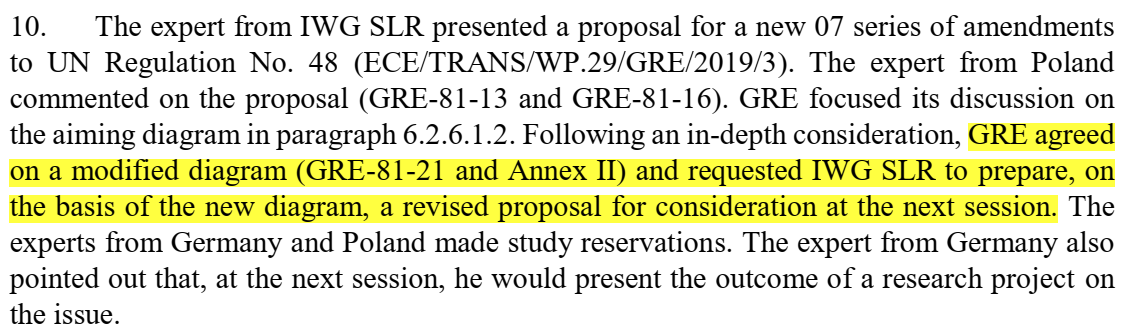 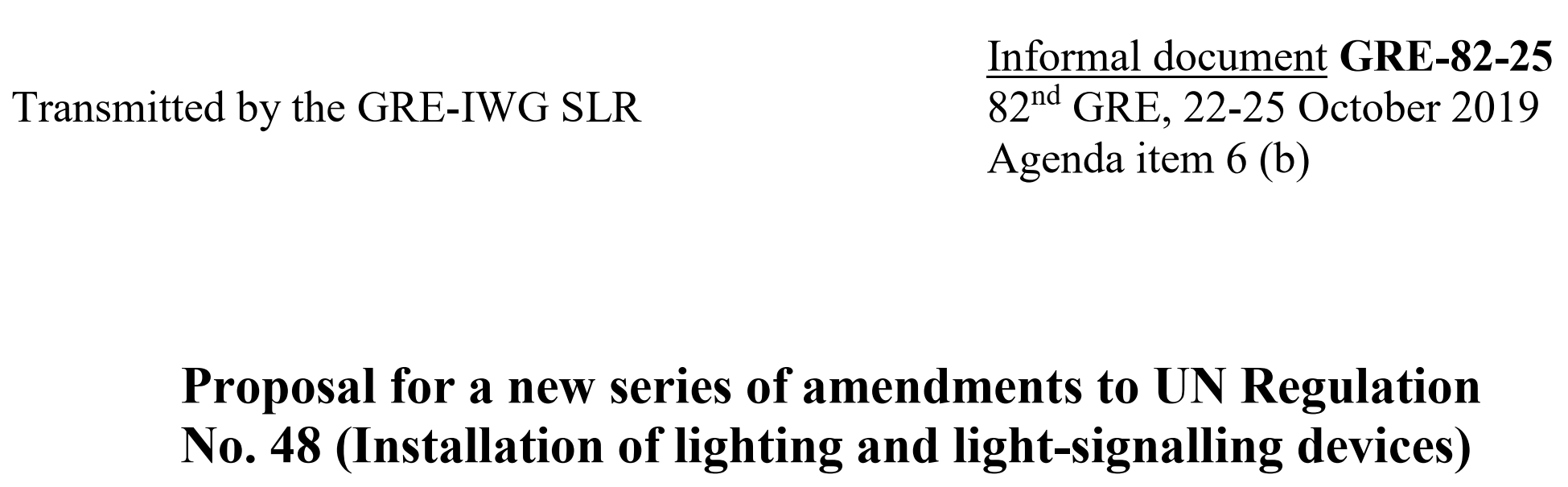 20